Added Plant Power

Vegan

Wholemeal
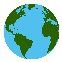 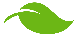 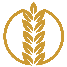 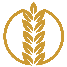 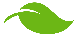 Available  Daily:

- Freshly cooked jacket potatoes with a choice of fillings (where advertised)
- Bread freshly baked on site daily
- Daily salad selection
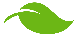 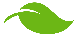 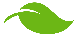 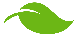 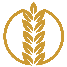 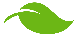 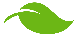 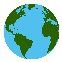 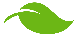 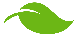 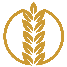 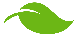 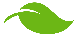 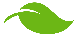 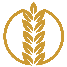 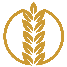 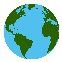 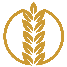 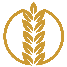 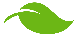 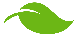 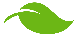 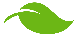 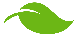 [Speaker Notes: SILVER MENU]